GIOCHIAMO CON LA CARTA
Ins. Carmela Sarpa
Classi 4D/E
Obiettivi:
Realizzare e riconoscere figure geometriche realizzate con la carta
Descrivere e definire gli elementi significativi di una figura. 
 Riconoscere simmetrie assiali nelle figure
Tempi di lavoro 2 ore per classe

Modalità di lavoro in DAD

Lavoro e discussione sull’argomento
Scheda n. 1
Ogni alunno prende un foglio rettangolare di dimensioni diverse e, dopo aver ascoltato le indicazioni dell’insegnante, costruisce la figura richiesta secondo le indicazioni di seguito riportate.    
 “Siete pronti? Ascoltate!
Da un rettangolo dovete costruire un triangolo rettangolo”
(Guardo le loro facce e sorrido)
Piegate il rettangolo come indicato in figura con una piega orizzontale centrale, quindi portate, con una piegatura, il vertice in alto a sinistra sulla linea centrale
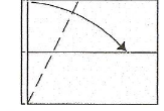 A questo punto portate il vertice in alto a destra, con una piegatura, sul lato obliquo precedentemente ottenuto .
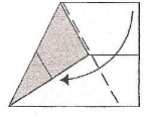 Apri il foglio





Hai ottenuto un triangolo equilatero
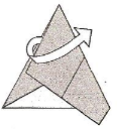 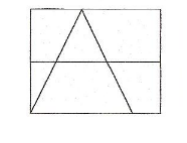 Scheda n.2
DA QUADRATO A TRIANGOLO RETTANGOLO ISOSCELE , PARTENDO SEMPRE DA UN FOGLIO RETTANGOLARE
 ( Mi accorgo che non tutti
 ricordano come ottenere un
 quadrato da un foglio 
rettangolare. 
Spiego il procedimento 
e lo mostro)
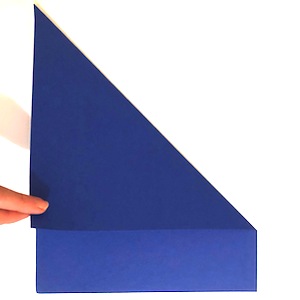 Dico di piegare il quadrato ottenuto lungo le diagonali






Elif:” Non ricordo cosa significa congruenti”
Tyler:” Due triangoli che sovrapposti coincidono si dicono congruenti”
BRAVI!!!
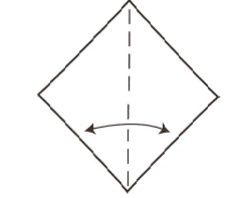 Scheda n.3
DA QUADRATO A TRIANGOLO SCALENO OTTUSANGOLO
Christian:”Questo è
più facile”
Saverio:”Non mi 
sembra proprio”
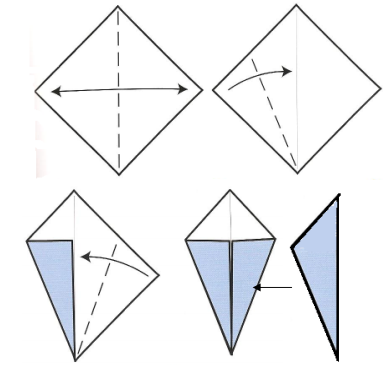 Scheda n.3
DAL RETTANGOLO AL PARALLELOGRAMMA
Si parte sempre da un foglio rettangolare piegato a metà in modo da ottenere due quadrati. 
Riaperto il foglio partendo 
dall’angolo in basso a destra 
piegate lungo la diagonale 
del quadrato individuato
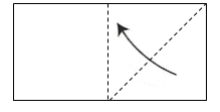 Fate la stessa cosa partendo  dall’angolo in alto a sinistra





Ottenendo  così il parallelogramma
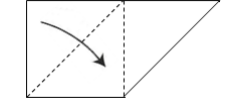 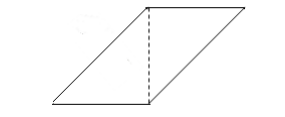 Conclusioni
Gli alunni hanno affrontato questa esperienza con interesse ed entusiasmo. L’attività svolta è documentata anche da un video
Per la modalità con cui abbiamo lavorato, non sono mancate le difficoltà.
Molti mi hanno chiesto di ripetere questa attività quando ritorneremo in classe.
Saranno sicuramente accontentati